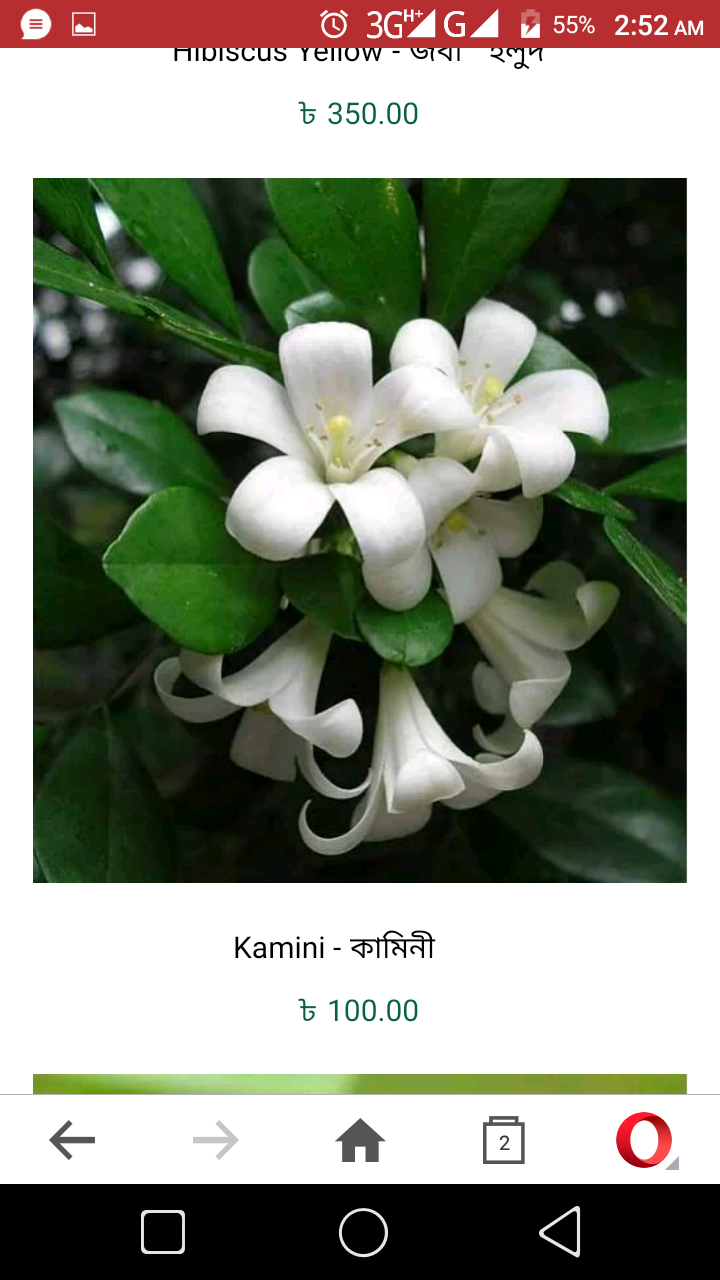 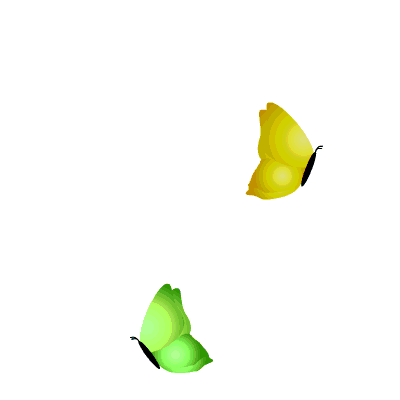 Welcome to my class.
Teacher’s information.
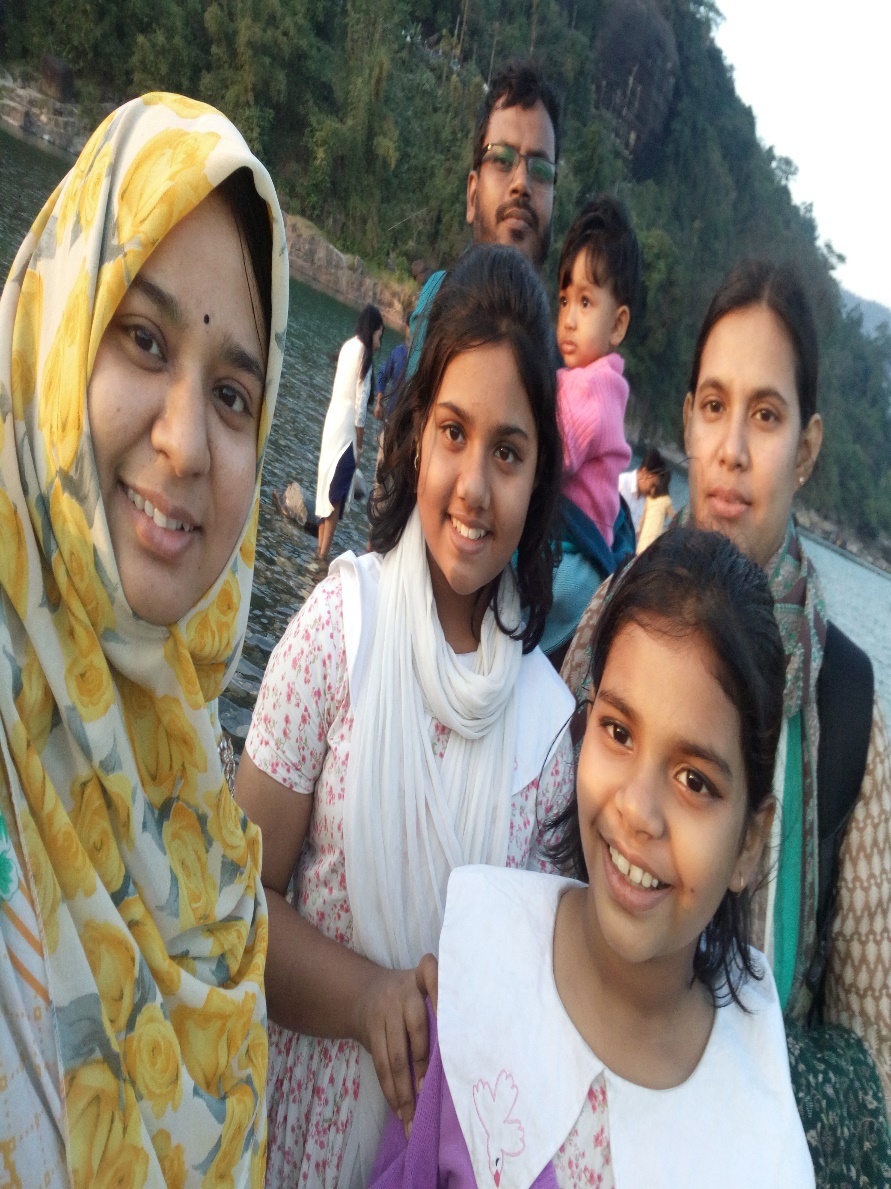 Syeda Nusrat Sarmin
Assistant Teacher
Ayjuddin Matubbar kandi GPS
Faridpur Sadar,
Faridpur
Lesson’s information.
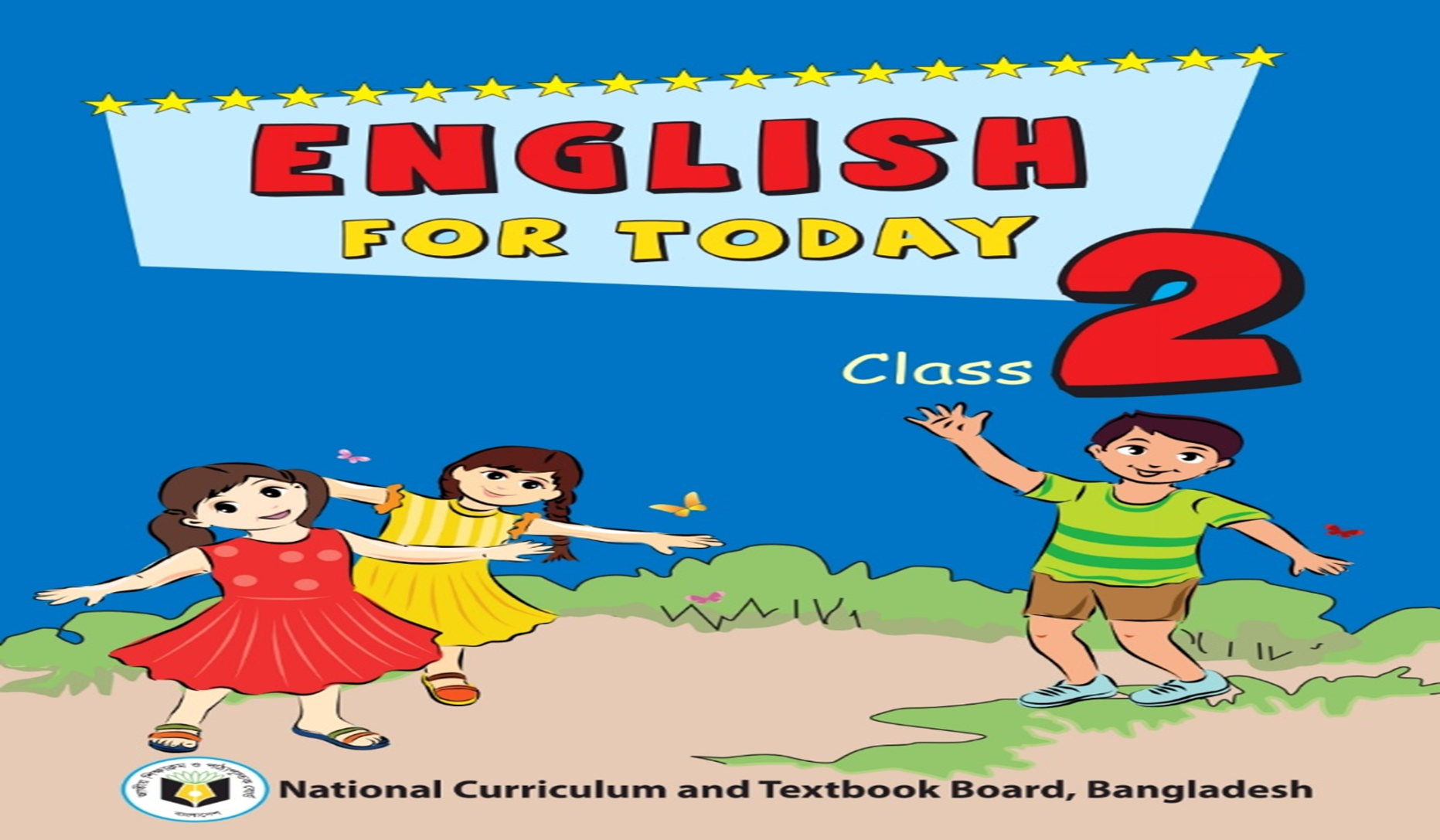 Class: Two
Subject: English
Unit: 20
Lesson: 1-3
Activity: A
Page: 40
LEARNING OUTCOMES
By the end of the lesson the students will be able to :
Listening:   1.1.1 become familiar with English sounds by listening to common English words.
Speaking:   1.1.1 repeat after the teacher simple words and phrases with proper sounds and stress.
                     1.1.2 say simple words and phrases with proper sounds and stress.
Reading:    2.1.1 recognize and read cardinal numbers up to 30.
Writing:     2.1.1 write cardinal numbers up to 30 in figures.
Teaching aids :

 Colour pencils;
 Pictures of colour oranges, pencils, suns and flowers;
 Number cards;
 Poster paper;
 Slide.
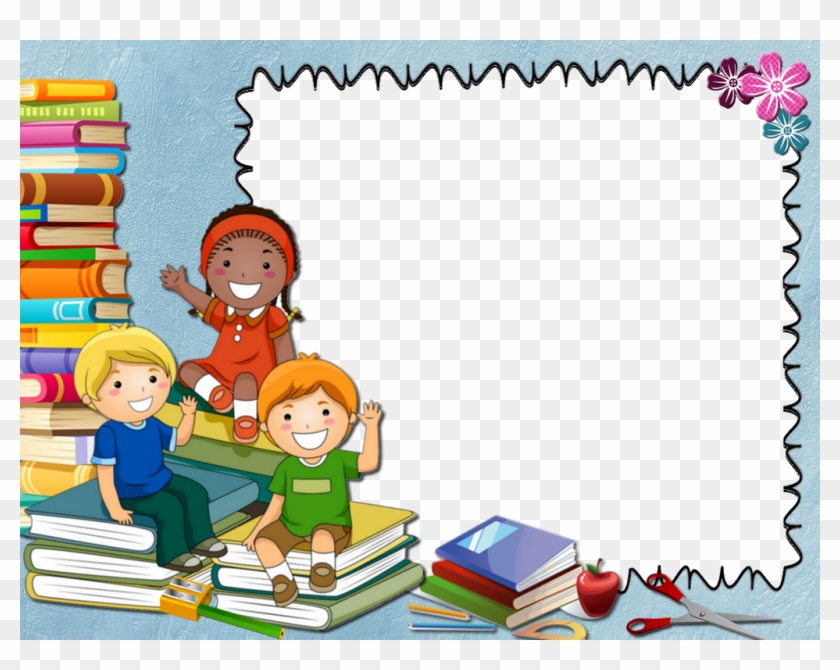 Let’s enjoy a rhyme.
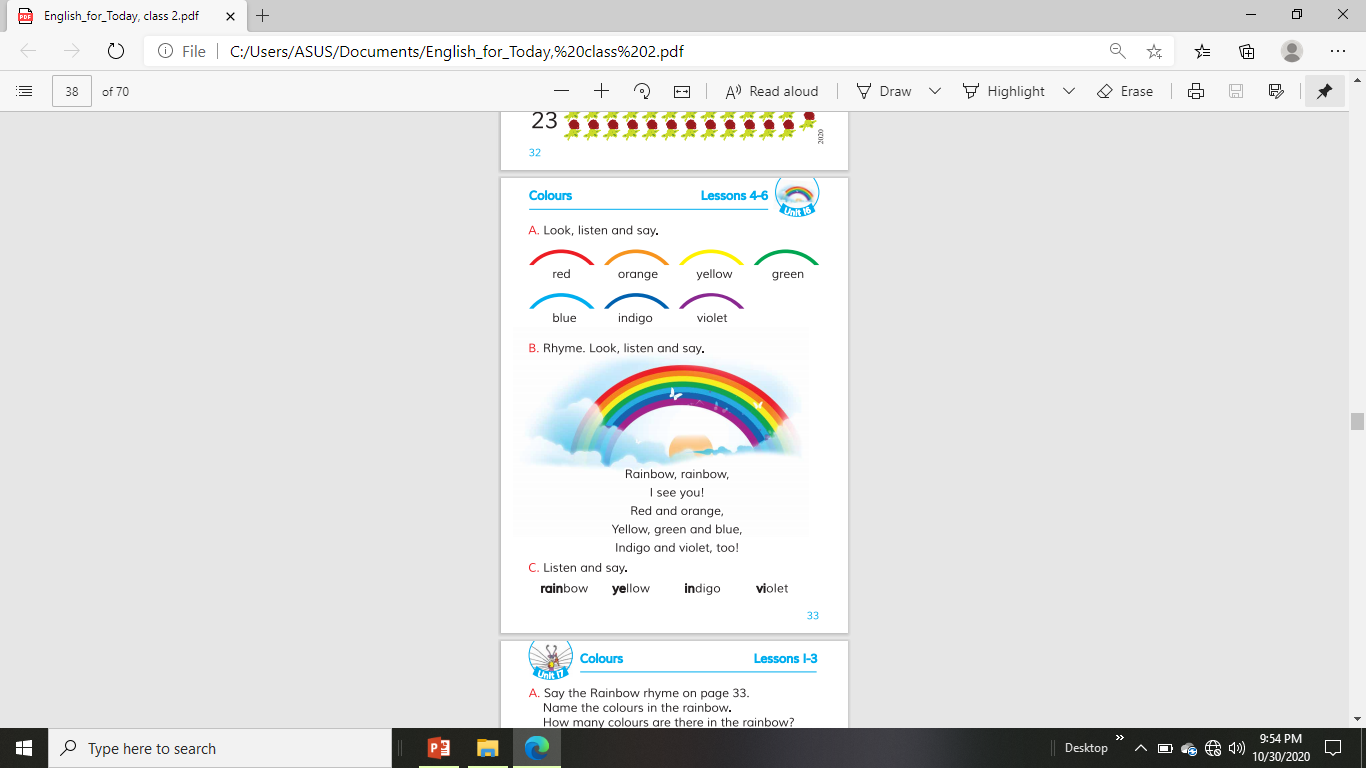 1
2
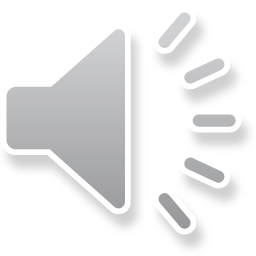 3
4
5
6
7
Rainbow, rainbow,
I see you!
Red and orange,
Yellow, green and blue,
Indigo and violet, too!
Rainbow, rainbow,
I see you!
Red and orange,
Yellow, green and blue,
Indigo and violet, too!
How many colours do you find in the rainbow?
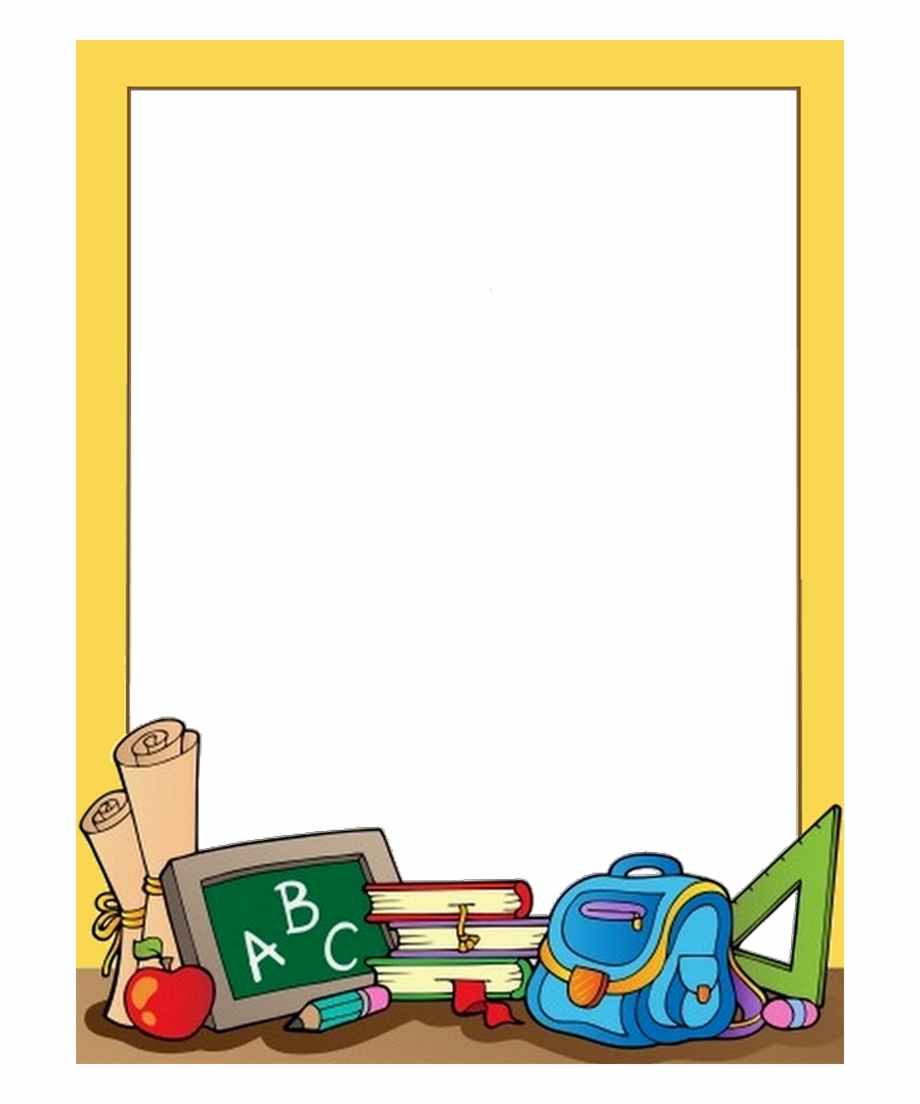 Our today’s lesson is
Numbers
Unit: 20, Lesson: 1-3,Activity A; Page: 40
Let’s count these oranges.
WCW
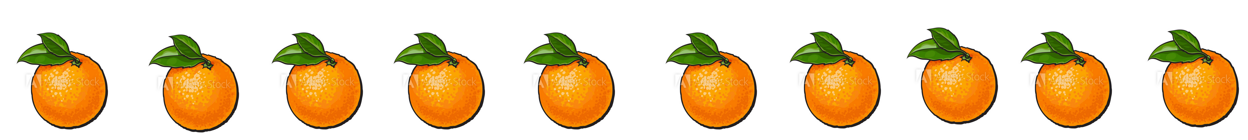 8
7
9
10
1
6
5
2
3
4
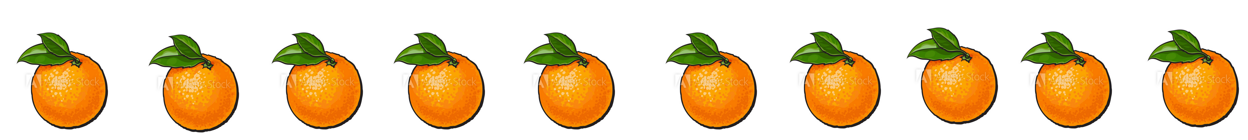 19
17
15
20
18
14
16
11
13
12
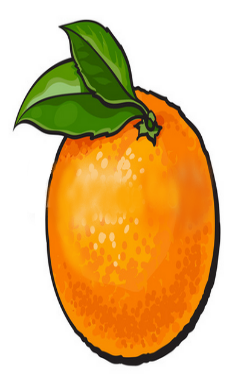 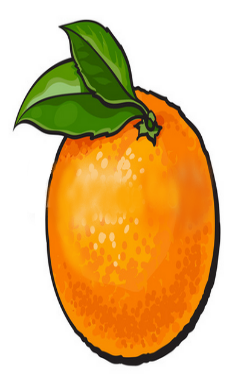 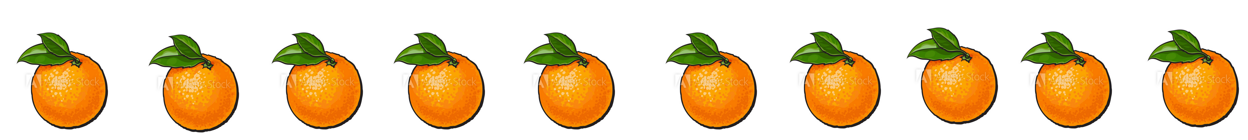 30
29
21
28
24
25
26
27
22
23
Write the number that comes before each number.
___  17
___  25
___  12
___  20
___  30
16
24
11
19
29
SGW
Write the number that comes between 
the two numbers.
15
14 ___ 16
22 ___ 24
17 ___ 19
24 ___ 26
28 ___ 30
23
18
25
29
PW
Open your EFT ( English for Today book) book at page 40 and look at the activity A .
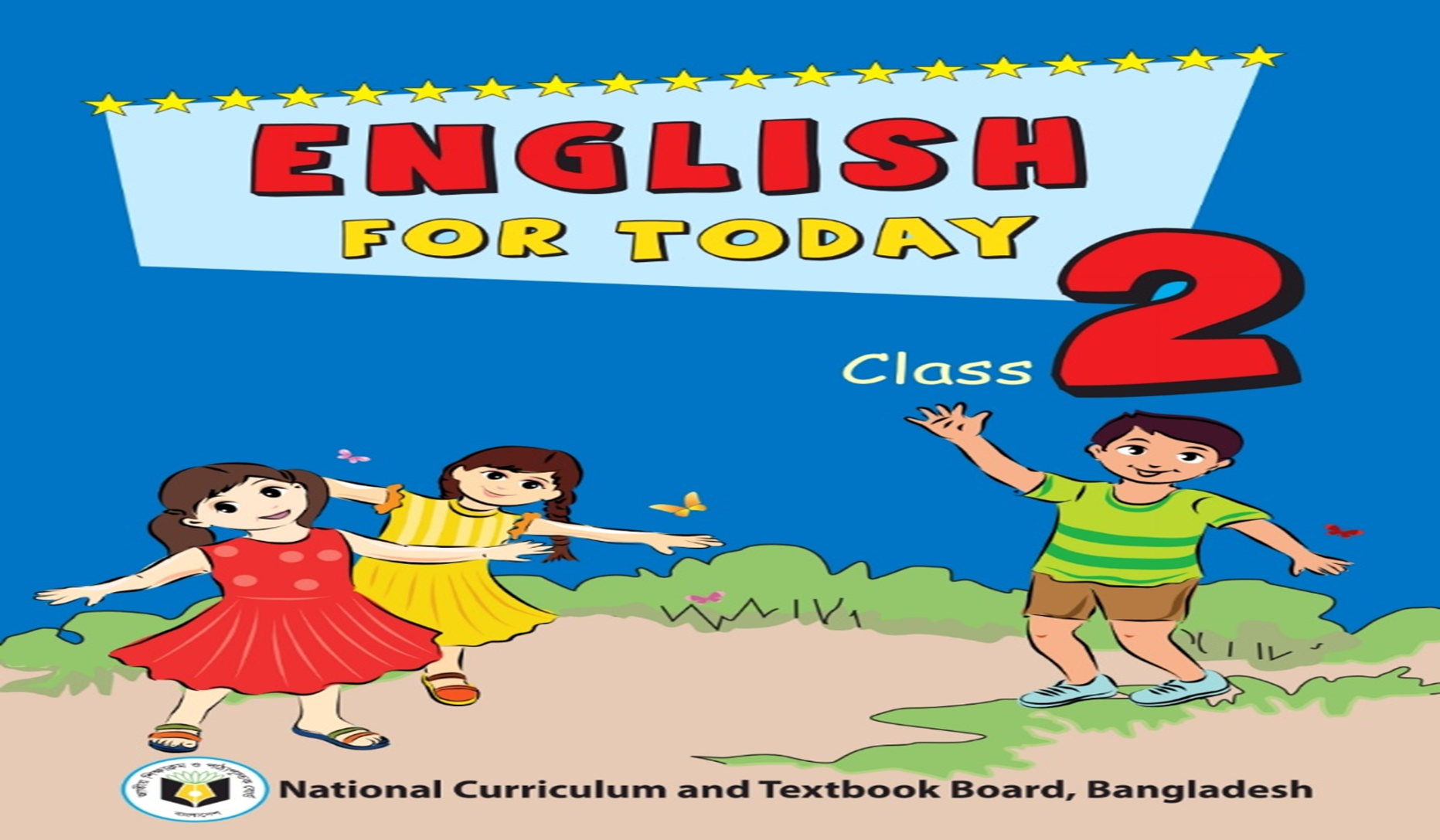 Open your EFT book at page-28.
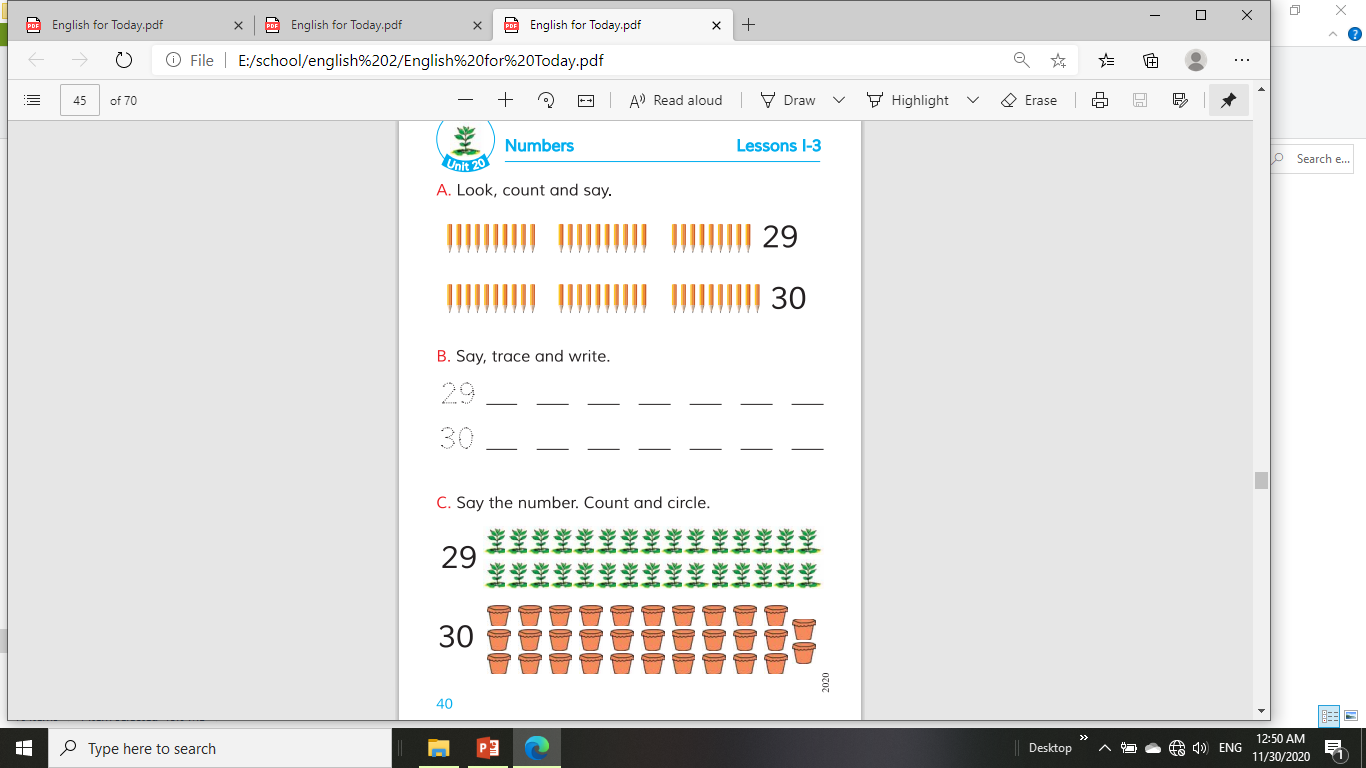 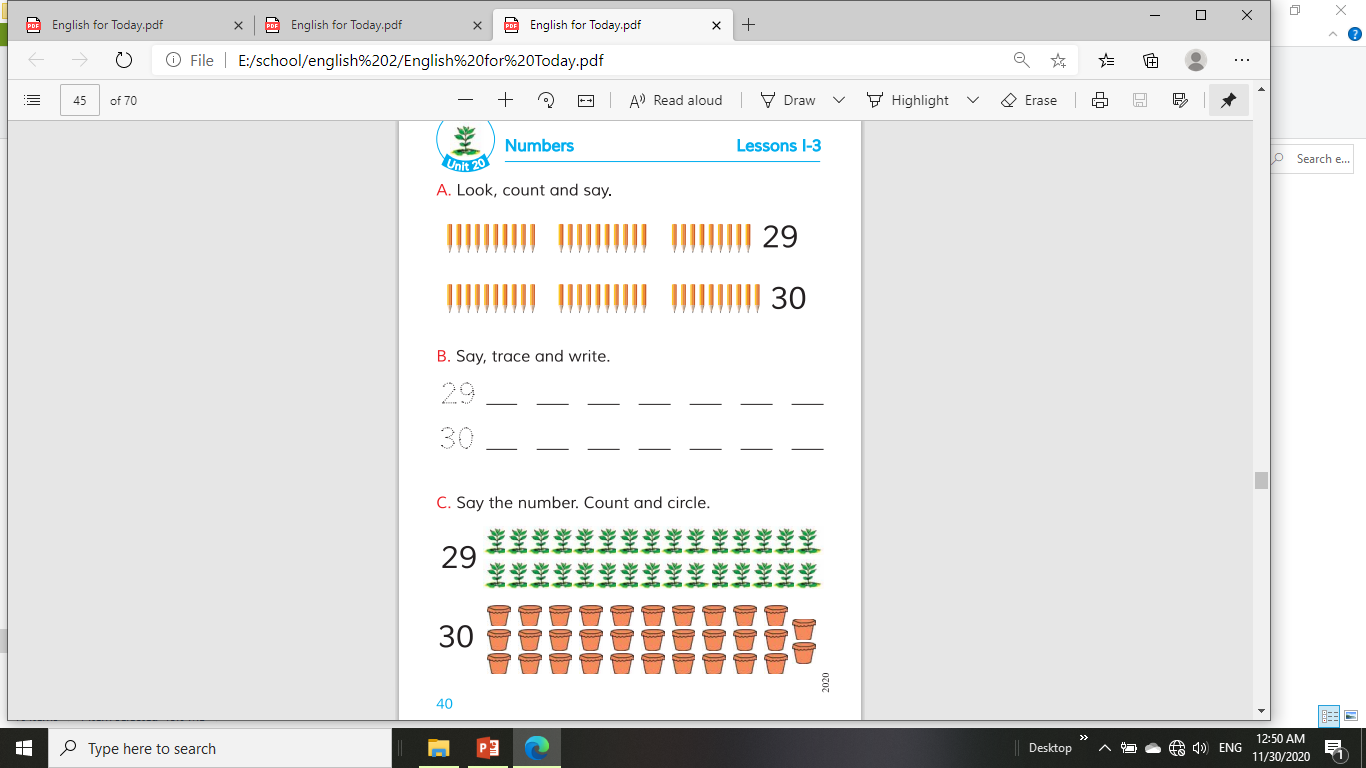 29
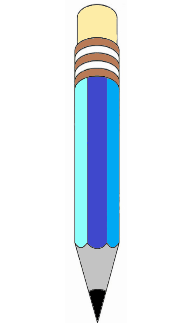 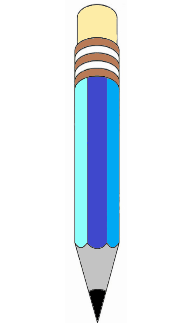 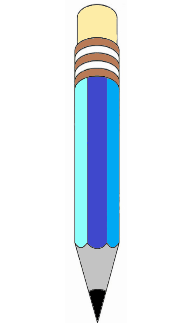 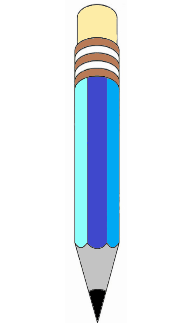 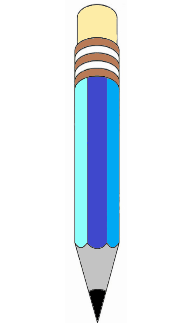 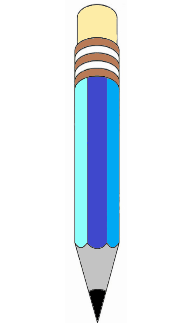 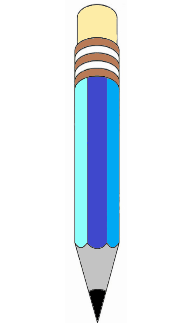 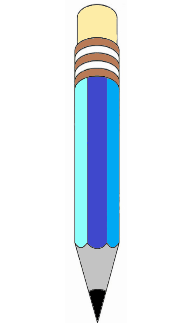 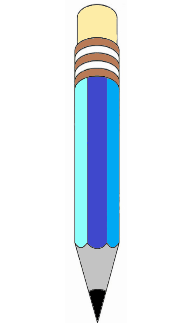 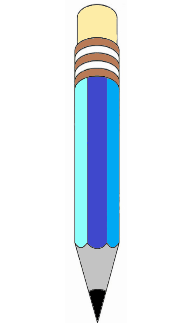 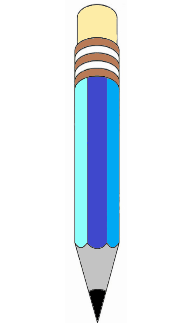 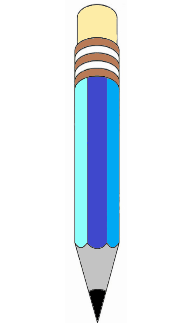 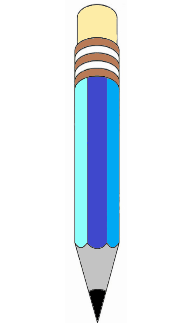 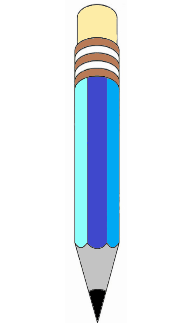 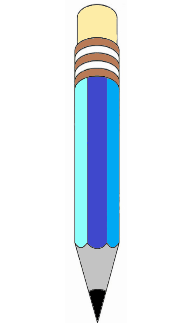 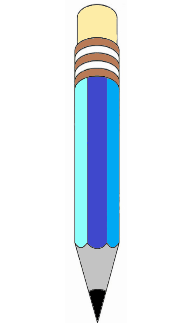 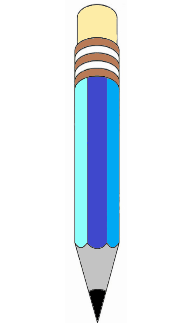 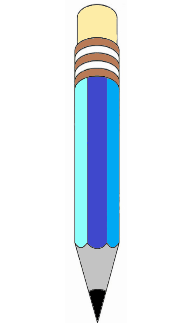 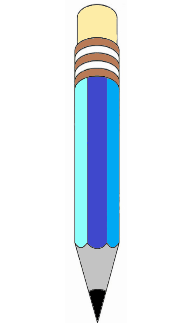 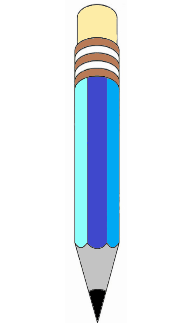 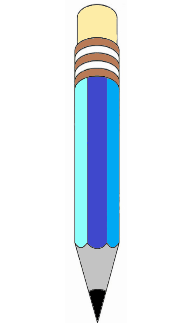 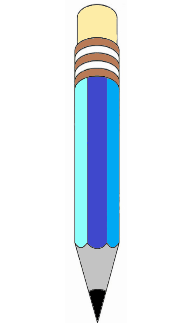 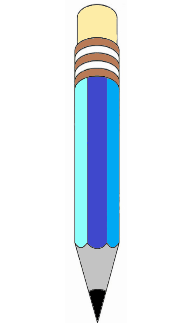 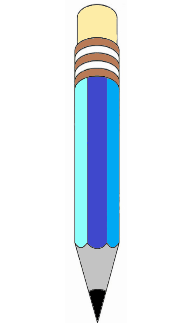 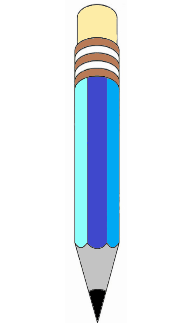 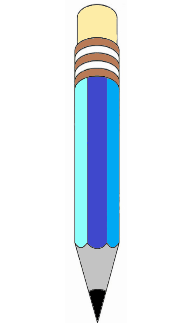 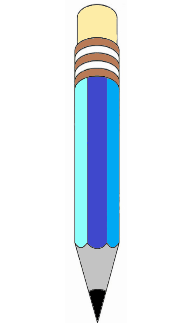 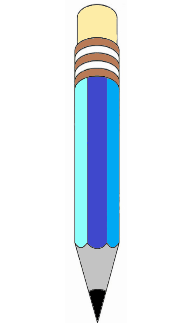 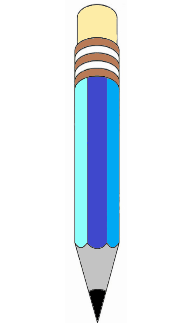 30
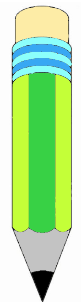 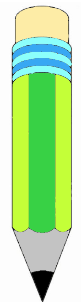 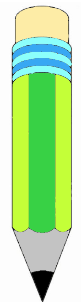 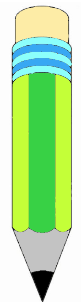 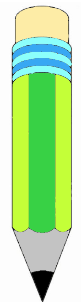 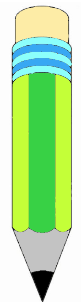 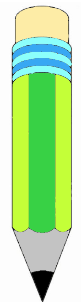 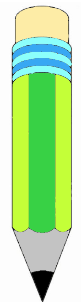 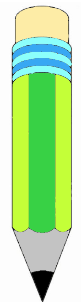 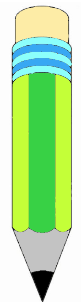 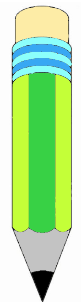 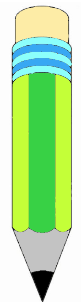 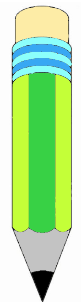 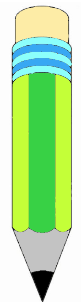 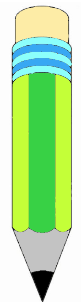 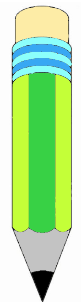 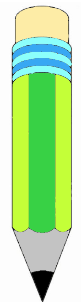 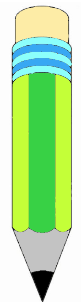 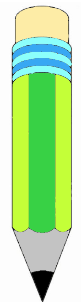 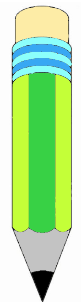 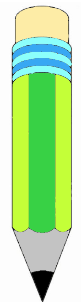 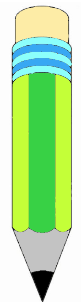 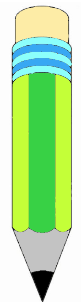 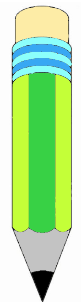 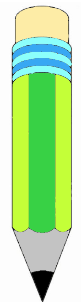 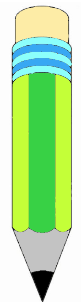 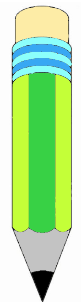 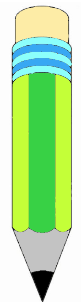 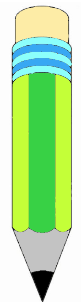 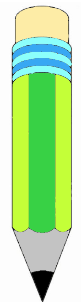 evaluation
Write the number that comes after each number.
26 ___
12 ___
29 ___
15 ___
18 ___
27
13
30
16
19
b
HOME WORK
Write the numbers 1-30 on your notebook and draw a pencil and colour it.
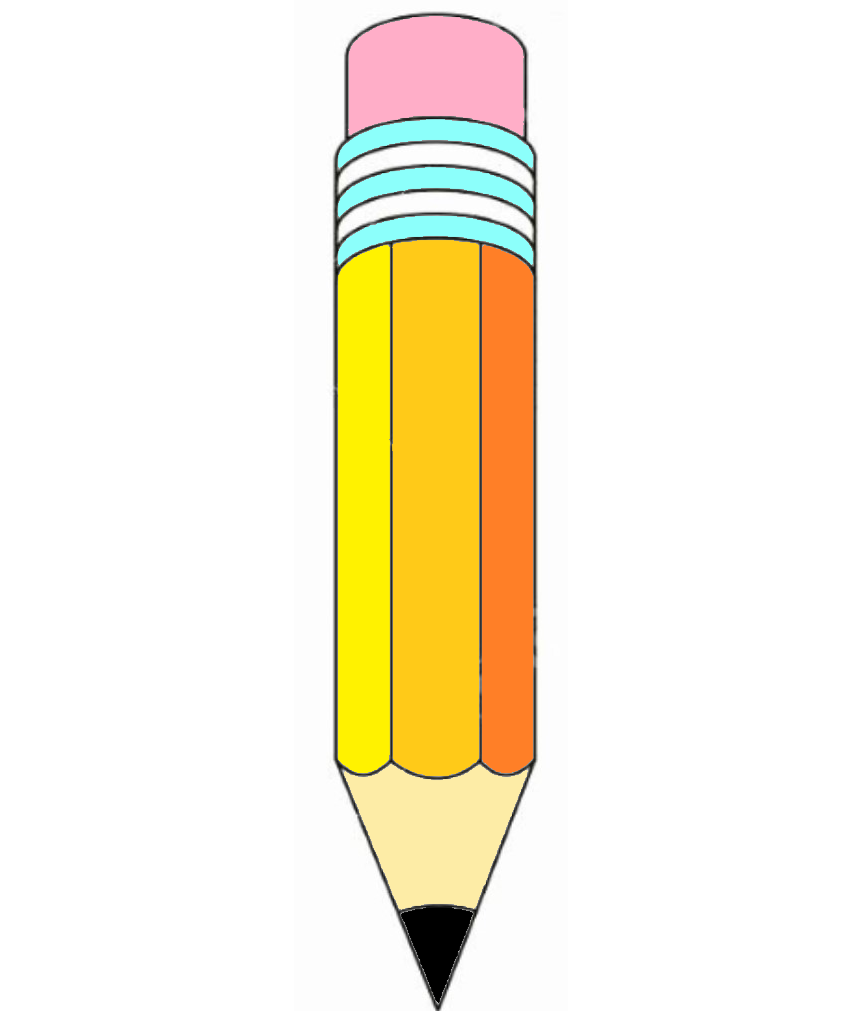 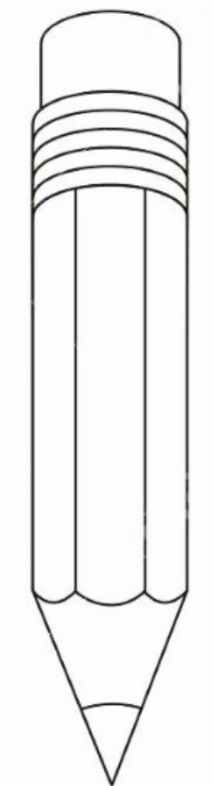 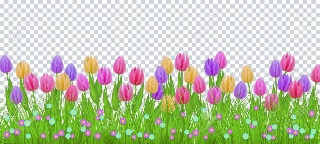 Eat properly.
Goodbye, Dear students.